NAS Training
Matthew Howell
Updated Customer and Service Training
Updated Course
Basics of StorNext Connect (1-4565 Online Self-Paced)
Content
Added description and images of NAS app to the “Performing System Operations with StorNext Connect” lesson
Availability
Available now
Customer version: Training page on StorNext Connect Documentation Center (www.quantum.com/snctraining) 
Service version: StorageCare Learning
Features Update for Customers
New Module
Added “NAS App V1” module to the StorNext Connect Features Update course
Content 
Overview of the NAS app’s key features and benefits
Where to find more information in the StorNext Connect Documentation Center
Availability
Available now
Training page on the StorNext Connect Documentation Center
www.quantum.com/snctraining
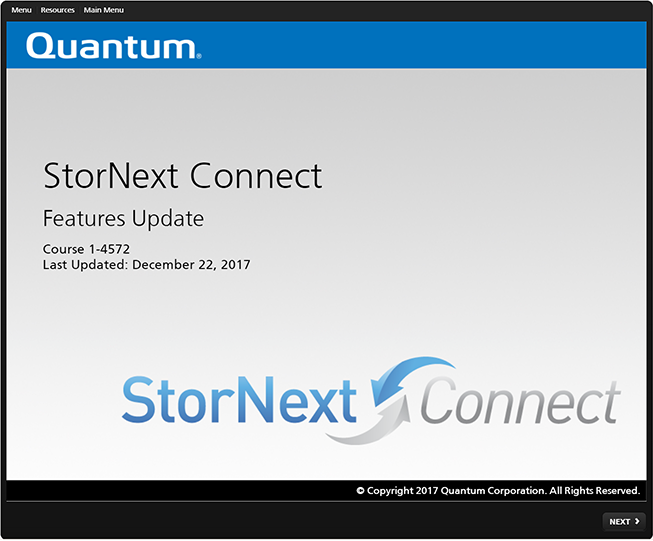 New Features Update for Service
New Course
StorNext NAS, Appliance Controller 2.0 and NAS V1 Release, Features Update for Service (2-4730a Recorded Presentation)
Content 
Recording of this TOI followed by a short assessment
Availability
Course to be available January 8, 2018 on StorageCare Learning for Quantum team members and Service Partners
TOI recording/presentation will also be posted on Qwikipedia for Quantum team members